Наша школа носит           имя Героя Советского Союза       Мацыгина Петра Ивановича ( 1921-1986)
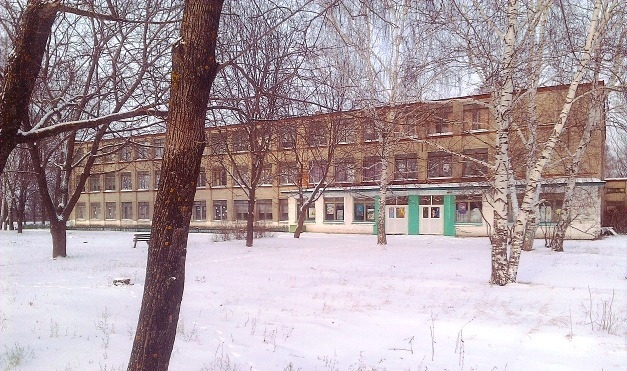 МОУ СОШ с. Свищёвки 
им. П. И. Мацыгина 
Белинского района Пензенской бласти
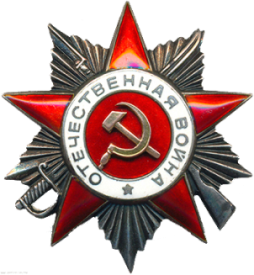 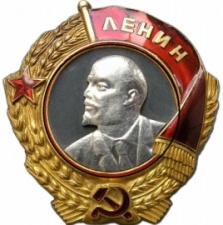 Выполнили уч-ся 9 класса МОУ СОШ  с. Свищёвки им. П. И. Мацыгина
До военное время
Пётр Мацыгин родился в 1921 году в селе Масловка (сейчас Белинский район Пензенской области). 
В детстве родители Петра Мацыгина перевезли его в с. Малая Елань (сейчас Казачинского района Красноярского края). 
В 1938 году Петр окончил среднюю школу в г. Красноярске, а затем уехал в Одессу, где с 1938 по 1939 год работал актером Госцирка. 
В 1939 году он поступил в Одесское пехотное училище. Выпуск молодых офицеров состоялся накануне начала войны.
Курсант 
Одесского военного училища 
П. И. Мацыгин
Фото из семейного архива семьи Мацыгиных
Группа курсантов Одесского пехотного училища, 
среди которых   П. И. Мацыгин
Младший лейтенант Мацыгин начал воевать в июне 
        1941 года на Южном фронте.
С сентября 1942 года — старший лейтенант, командир батальона 683 стрелкового полка 151 стрелковой дивизии. Дважды был ранен и контужен. С 21 ноября 1943 года капитан Мацыгин — командир батальона 197-гострелкового полка (99-я стрелковая дивизия, 94-й стрелковый корпус, 1-яГвардейская армия, 1 -й Украинский фронт).
Главный бой в своей фронтовой биографии командир батальона капитан Мацыгин провёл 24 декабря 1943 года у села Гута-Забелоцкая на Житомирщине. Его батальон под сильным пулемётным и артиллерийским огнём прорвал укрепленную полосу обороны противника. На плечах врага батальон первым ворвался в пригород Житомира. Заняв выгодную позицию и отразив несколько контратак гитлеровцев, удержал её до подхода подкрепления и тем самым обеспечил выполнение боевой задачи полком. Было тогда капитану Мацыгину 22 года.
Указом Президиума Верховного Совета СССР от 10 января 1944 года за образцовое выполнение боевых заданий командования и проявленные при этом отвагу и геройство капитану Петру Ивановичу Мацыгину было присвоено звание Героя Советского Союза.
С сентября 1944 года майор Мацыгин служил в тылу — командиром батальона 23 запасной стрелковой дивизии. В этом же году он окончил ускоренные курсы при Военной Академии в Москве. 
С августа 1945 года — старший инспектор всевобуча Тюменского областного военного комиссариата. 
С 1946 года майор Мацыгин в запасе. 
В 1975-ом году приказом Министра обороны ему было присвоено звание подполковника.
Золотая звезда
Послевоенное время Петр Иванович, не имея профильного образования , трудился  в СМИ. Помимо « Алтайской правды», работал Мацыгин  в якутском « Разведчике недр» -редактором, и на молодой  Бийской ТВ – студии.
Сотрудники « Алтайской правды»
Фото представила журналист  Алтайского края Светлана Тирская  23.05. 2017 года, с которой сотрудничает  наш школьный поисковый отряд.
Статья Светланы Тирской в газете « Алтайская правда» 
о  П. И. Мацыгине
Среди изображённых я увидела мужчину со Звездой Героя. Первый вопрос был закономерен:» Это Звезда Героя  Соцтруда или Героя Советского Союза? Неужели в «Алтайке» работал Герой?..
       Некоторые коллеги высказывали предположение: « Ведь этот мужчина  мог быть просто гостем      « Алтайки!»- « Тогда бы его усадили в центре», -как мне казалось, резонно отвечала я. Потому что очень хотелось поверить в удивительный факт:  «В нашей газете работал Герой Советского Союза!» И все-таки  предчувствия меня не обманули.
Бюст героя в г. Белинском Пензенской области
Наш Герой
Своим героем Петра Ивановича Мацыгина считаем мы- пензяки. Он наш земляк по рождению.
  Для тюменцев он  тоже свой герой, пусть и работал недолго старшим инспектором всевобуча Тюменского областного военного комиссариата.
 И для красноярцев – в этом городе он окончил школу.
И для «Алтайской правды», как выяснилось, он тоже свой герой. Потому что работал Герой Советского Союза П. И. Мацыгин собственным корреспондентом газеты с 1949-1954 г. 
Конечно же, своим  героем его считают в  Алтайском крае, жил в г. Бийске. Перед выходом на пенсию ( 1981)  Петр Иванович трудился  мастером ОТК на заводе                    « Электропечь», а позже- водителем такси. 

В этом городе живут сейчас его дети, внуки и правнуки.
Из воспоминаний сына Валерия Мацыгина
- Отец был жизнелюбивым. Денег не считал, крохобором не был, геройством не кичился. Когда застолье собиралось, петь любил- и русские , и украинские песни. Слог был у него хороший, со всеми мог общий язык найти, рассказывал интересно. А о войне не любил вспоминать. Помню, однажды мы поехали на рыбалку, увидели танковые учения- вот тогда он мне про танковую атаку рассказал…
  -  Умер отец в одночасье, - вспоминает Валерий Петрович, -пенсию получил, сел в машину и … сердце остановилось. Хорошо хоть автомобиль не успел завести, беды какой не случилось… Было ему всего 64 года. Похоронен  на городском кладбище Бийска…
В Пензе, на малой родине не бывал никогда, думал, что все родные погибли… Когда в г. Белинском поставили бюст, то нас разыскали следопыты, и мы с матерью туда ездили. Оказалось, что в Масловке жила двоюродная сестра отца. Её уже тоже нет давно… 

(Материал из  электронной переписки   
предоставлен журналистом 
Алтайского края   Светланой Тирской)
Из воспоминаний внука Дмитрия Мацыгина
Когда дед умер, мне было 14 лет, -сказал Дмитрий.- Я его помню, но не очень хорошо. Помню, как я, двоюродный брат и сестра с родителями приходили к деду и бабушке в гости на праздники… Особенно врезалось в память, как в один из Дней Победы я, девятилетний, проходил  на параде во главе колонны 11-ой школы мимо Вечного огня и трибуны. На той трибуне стояли почётные граждане Бийска, среди них- мой дед. Мы, школьники, были в гимнастёрках. Проходя мимо  трибуны, отдали честь тем, кто там стоял. А дед отдал честь нам…
 Это фото от 9 мая 1965 года. На обратной стороне его подпись и мне адресованная запись моей бабушки.
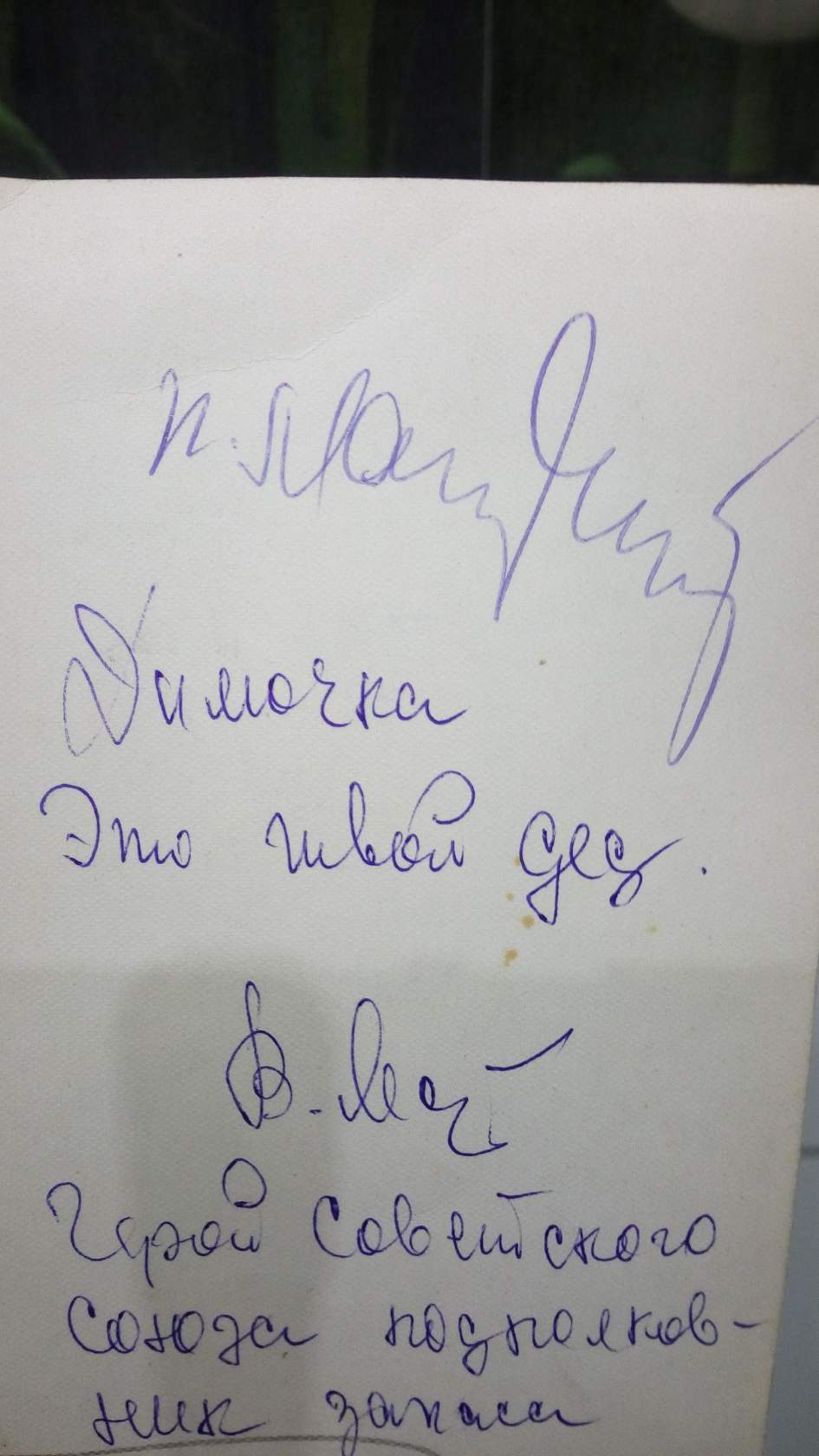 (Материал из  электронной переписки  предоставлен журналистом Алтайского края   Светланой Тирской)
( Фото из семейного архива Дмитрия Мацыгина )
Будем помнить всегда!
В г. Бийске  Алтайского края
ко Дню Победы- баннер 
« Слава Героям и Вечная Память»
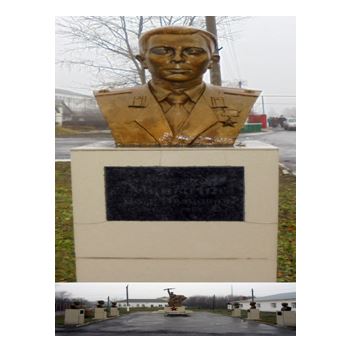 Бюст П. И. Мацыгина
Памятник павшим в годы Великой Отечественной войны землякам в городе Белинский . Вместе с именами павших в виде бюстов увековечены и уроженцы Белинского (Чембарского)  района, ставшие в годы войны Героями Советского   Союза.
Бюст П. И. Мацыгина  установлен              в посёлке Тамала на Аллее Героев.